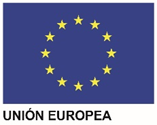 PROYECTO
“xxxxxxx”





Este proyecto ha sido cofinanciado por el Fondo Europeo de Desarrollo Regional (FEDER) para el periodo 2014/2020 con el objetivo de Mejorar la competitividad de las pequeñas y medianas empresas.


FONDO EUROPEO DE DESARROLLO REGIONAL 	  Una manera de hacer Europa